３年「そろばんたし算」６４＋２３７０＋４８
たし算のしかた
一
十
６４＋２３
願いましては
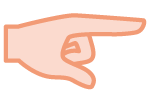 たし算のしかた
一
十
６４＋２３
①６４の十の位の６を入れる
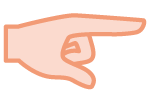 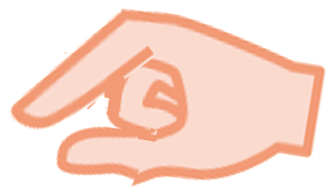 たし算のしかた
一
十
６４＋２３
①６４の十の位の６を入れる
②６４の一の位の４を入れる
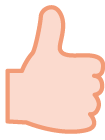 たし算のしかた
一
十
６４＋２３
①６４の十の位の６を入れる
②６４の一の位の４を入れる
③２３の２０をたす
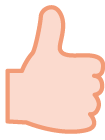 たし算のしかた
一
十
６４＋２３
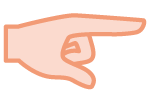 ①６４の十の位の６を入れる
②６４の一の位の４を入れる
③２３の２０をたす
④２３の３をたす
　五だまを入れて、
　一だまを２こ取る
⑤答えは８７です
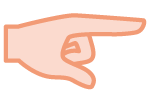 ５をたして
２を取るから
３たすことになる
たし算のしかた
一
十
百
７０＋４８
願いましては
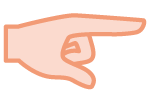 たし算のしかた
一
十
百
７０＋４８
①７０の十の位の７を入れる
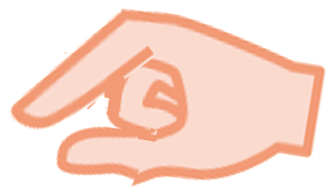 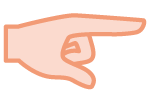 たし算のしかた
一
十
百
７０＋４８
①７０の十の位の７を入れる
②４８の４０をたす
　十の位から６０を取って
　百の位に１００を入れる
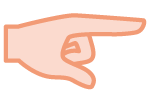 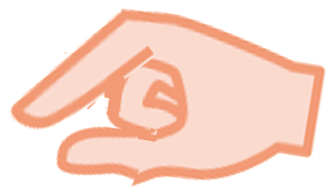 たし算のしかた
一
十
百
７０＋４８
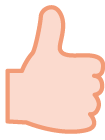 ①７０の十の位の７を入れる
②４８の４０をたす
　十の位から６０を取って
　百の位に１００を入れる
６０を取って
１００を入れるから
４０たすことになる
たし算のしかた
一
十
百
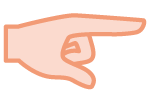 ７０＋４８
①７０の十の位の７を入れる
②４８の４０をたす
　十の位から６０を取って
　百の位に１００を入れる
③４８の８をたす
④答えは１１８です
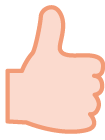